Ponavljanje gradiva i provjera znanja
                           
ZRAK – PLINOVITI ZEMLJIN OMOTAČ
ŽIVOTNI UVJETI U ZRAKU
  PRILAGODBE ŽIVIH BIĆA ŽIVOTNIM UVJETIMA NA KOPNU I U ZRAKU
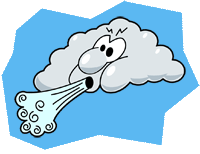 Zrak- plinoviti zemljin omotač
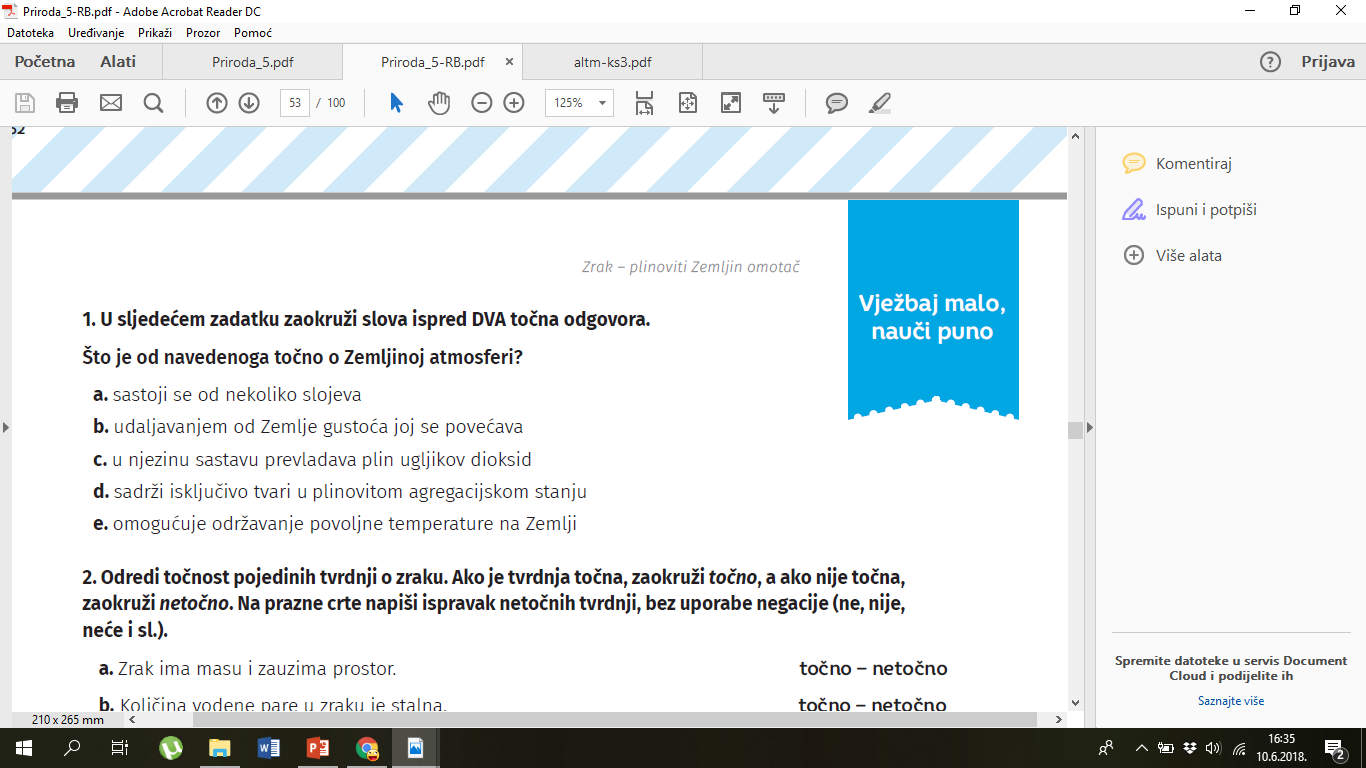 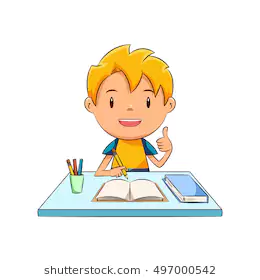 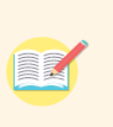 RB. str. 35. zadatak 3.
Zrak- plinoviti zemljin omotač
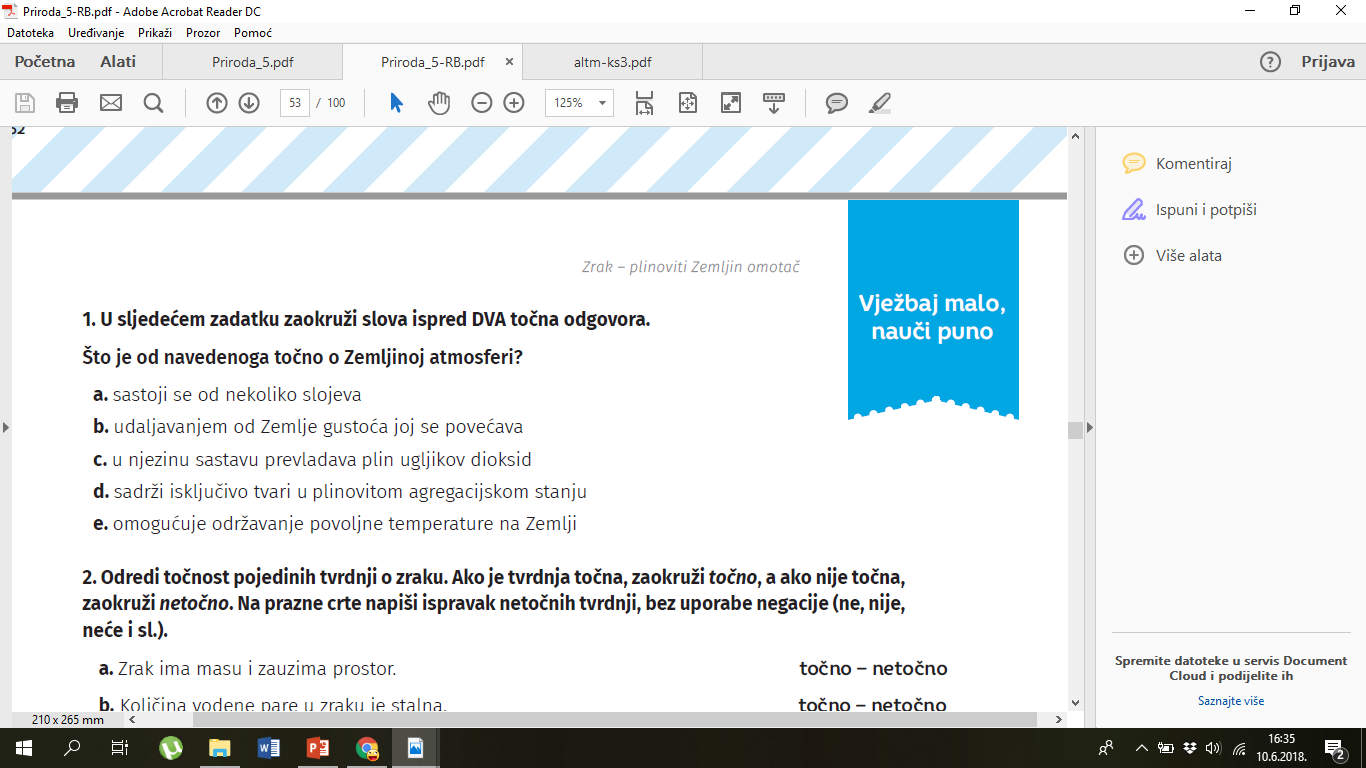 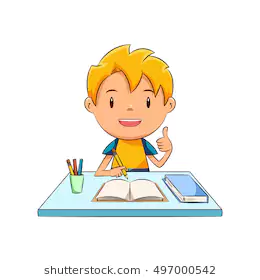 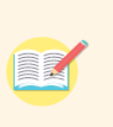 RB. str. 39. zadatak 4.
Zrak- plinoviti zemljin omotač
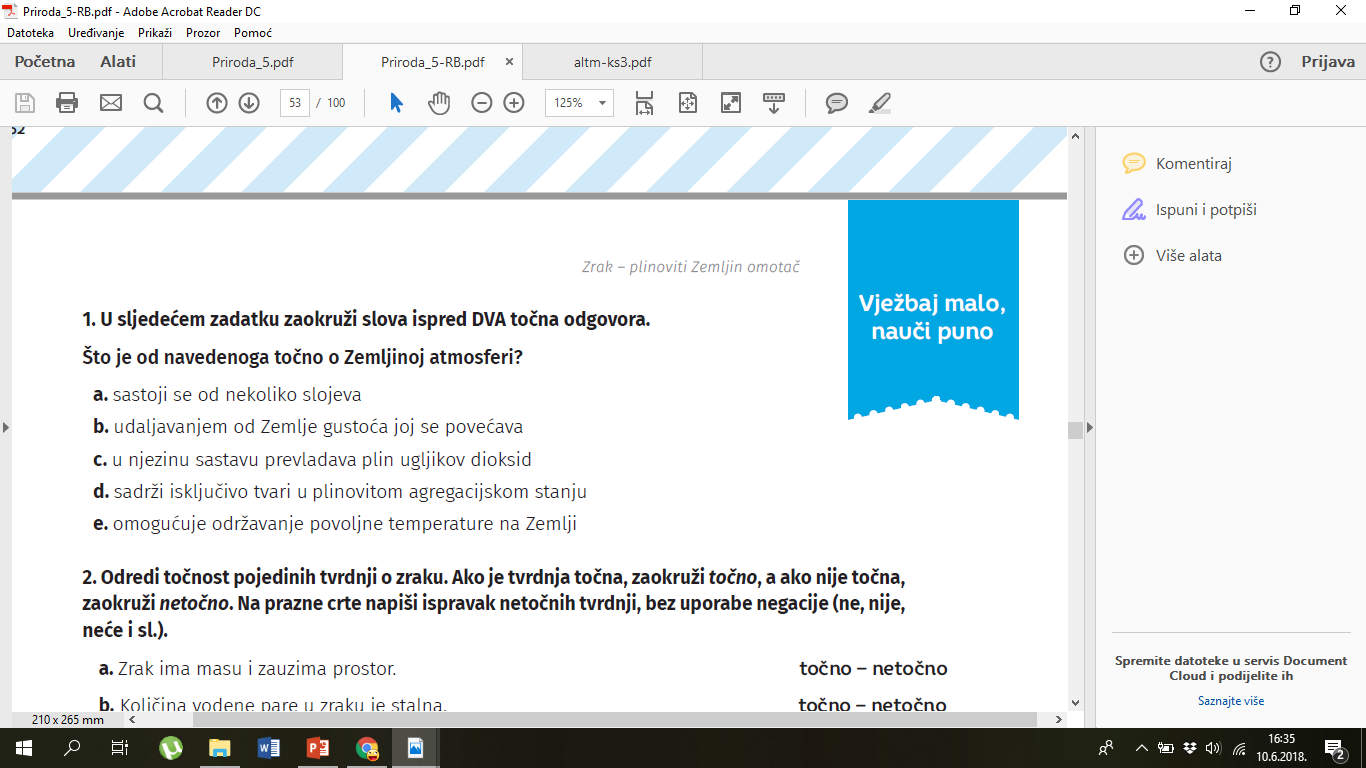 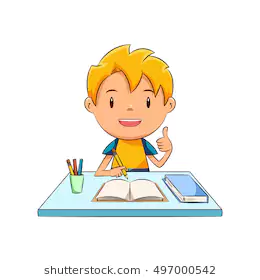 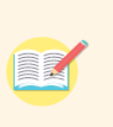 RB. str. 40. zadatak 5.
i str. 41. zadatak 2.
Zrak- plinoviti zemljin omotač
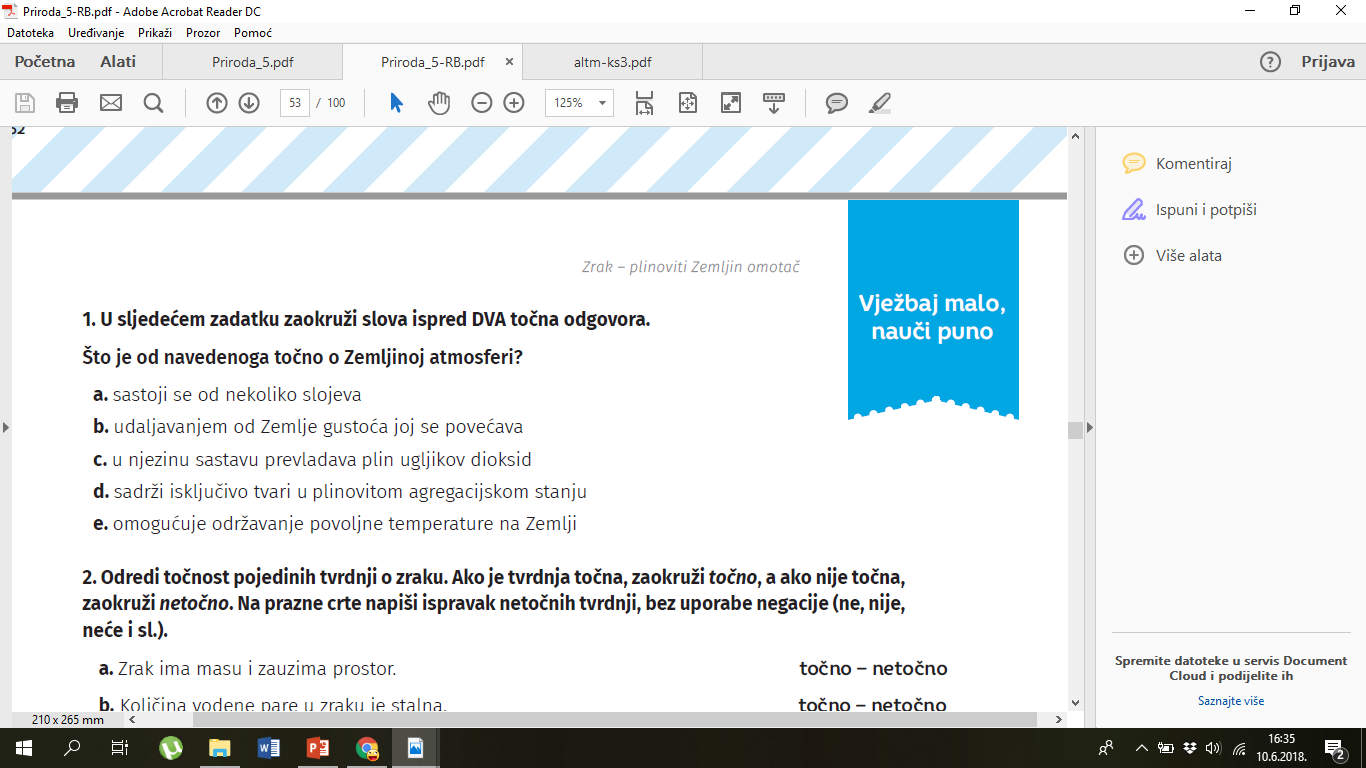 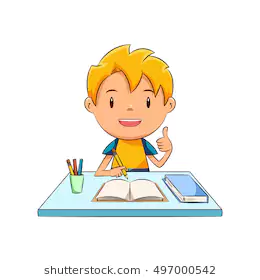 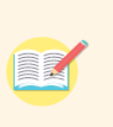 RB. str. 44. zadatak 3.
Zadatak: individualan rad

Navedena živa bića razvrstaj ovisno o načinu disanja.
mačka, pauk, žaba, leptir, slavuj, gušter, lisica, skakavac, noj 

a. Dišu plućima: 
b. Dišu plućima i kožom: 
c. Dišu razgranatim cjevčicama:
Zadatak: individualan rad
Opiši životne uvjete u zraku i prilagodbe životinja sa slike na život u zraku.
Zadatak: individualan rad
Opiši prilagodbe živih bića sa slike na život u pustinji.